Развивающая игра «Мир фантазии»
1. Конкурс «Разминка»
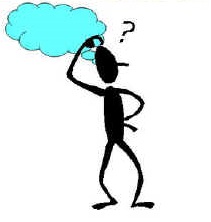 2. Конкурс«Страна фантазии»
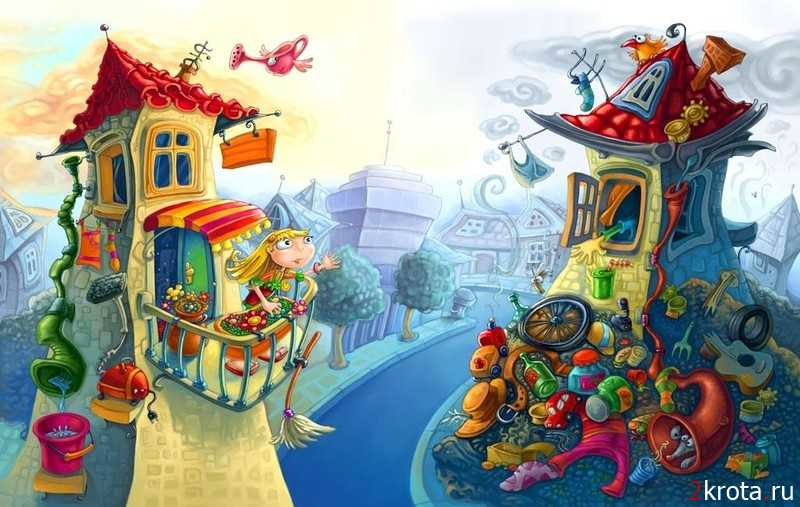 3. Конкурс «Кто я?»
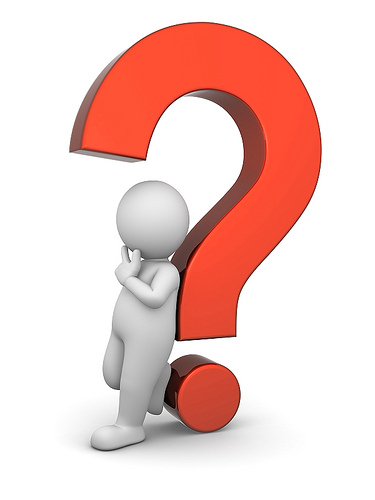 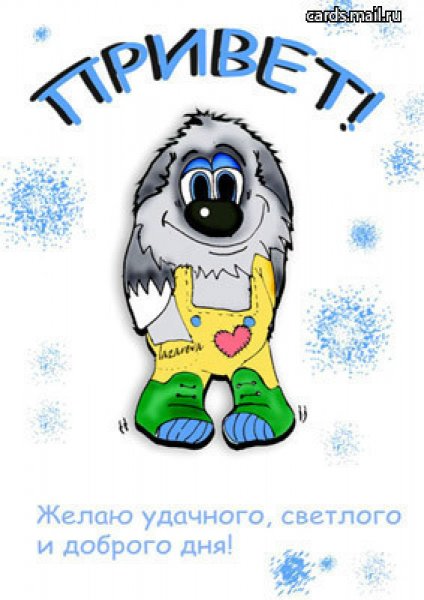 4. Конкурс«Поприветствуйте друг друга»
5. Конкурс«Отгадай название»
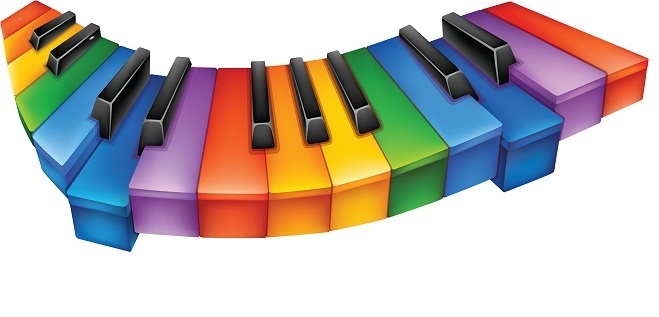 Источники:
1. http://www.liveinternet.ru/users/firstova-mila/quotes/
2. http://festival.1september.ru/articles/102805/
3. http://www.ellf.ru/funnypictures/24608-skazochnye-risunki-30-foto.html
4. http://bogachev.ru/?paged=4
5. http://zdesvsyo.ru/photo/232
6. http://skacat.com/soft/53870-super-mp3-download-4698-menedzher-zakachki-muzyki.html